28 апреля 2015 года Об итогах осуществления закупок товаров, работ, услуг в МО Динской район в 1 квартале 2015 года
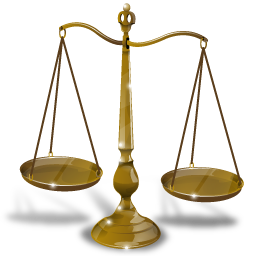 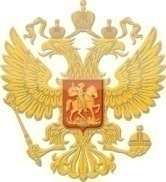 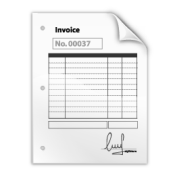 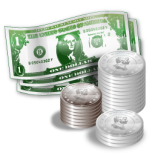 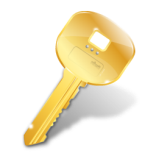 Докладчик: А.А. Демченко - начальник отдела муниципальных закупок 
                                                администрации МО Динской район
1
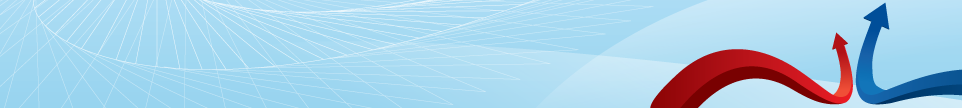 Форма отчетности «Сведения об осуществлении закупок товаров, работ, услуг для обеспечения государственных и муниципальных нужд», формируемой государственными и муниципальными заказчиками, бюджетными учреждениями Краснодарского края» (утв. приказом департамента по регулированию контрактной системы Краснодарского края от 01.08.2014 № 108).
Сроки предоставления: ежеквартально накопительным итогом
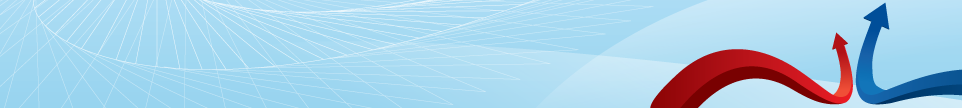 3
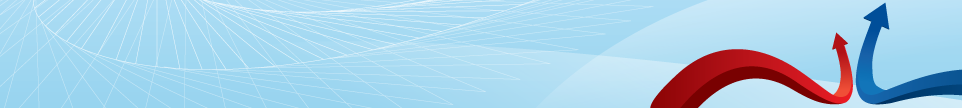 Сведения об осуществлении закупок в целом по району за 1 кв. 2015 г.
4
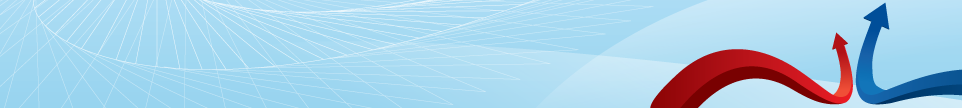 Сведения об осуществлении закупок в целом по району за 1 кв. 2015 г.
5
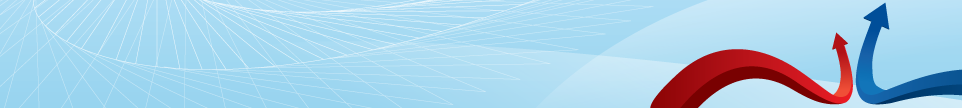 Соотношение состоявшихся и несостоявшихся закупок
млн.руб.
6
7
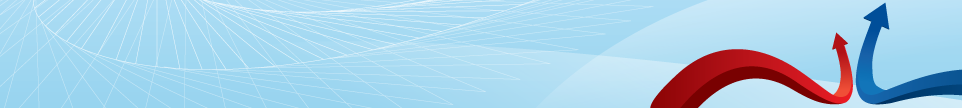 Соотношение доли конкурентных и неконкурентных закупок 
в разрезе ГРБС МО Динской район
8
Сведения об экономии от проведения конкурентных процедур в разрезе заказчиков Динского района
Примечание: Остальные заказчики  в 1 квартале закупки конкурентными способами не осуществляли
9
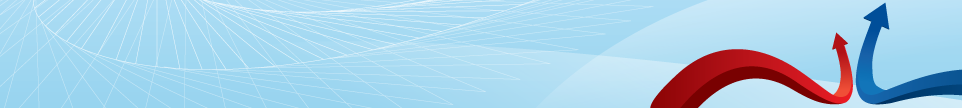 Заказчики – казенные и бюджетные учреждения МО Динской район
Администрация МО Динской район  
+ 5 под-ведомственных учреждений
КСП
Фин. управление
61 
Заказчик отрасли «Образова-ние»
9 
Заказчиков отрасли «Культура»
Всего в 1 квартале 2015 года осуществили закупки конкурентными способами:
4 из 78 учреждений (5%)
10
Сведения об объемах закупок в сельских поселениях района
11
Сведения об экономии от проведения конкурентных процедур в разрезе сельских поселений Динского района
Примечание: Красносельское, Мичуринское, Нововеличковское, Первореченское, Старомышастовское, Южно-Кубанское сельские поселения в 1 квартале закупки конкурентными способами не осуществляли
12
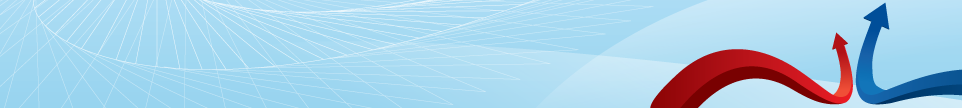 В соответствии с резолюцией расширенного планерного совещания с главами сельских поселений МО Динской район от 24 марта 2015 года необходимо в срок до 1 апреля 2015 года обеспечить подготовку и размещение на официальном сайте www.zakupki.gov.ru  отчетов об объеме закупок у субъектов малого предпринимательства и социально ориентированных некоммерческих организаций за 2014 год в порядке, установленном Постановлением Правительства Российской Федерации  от 17 марта 2015 г. № 238.
Сведения об объемах закупок у СМП/СОНО за 1 квартал 2015 г.
в разрезе сельских поселений Динского района
14
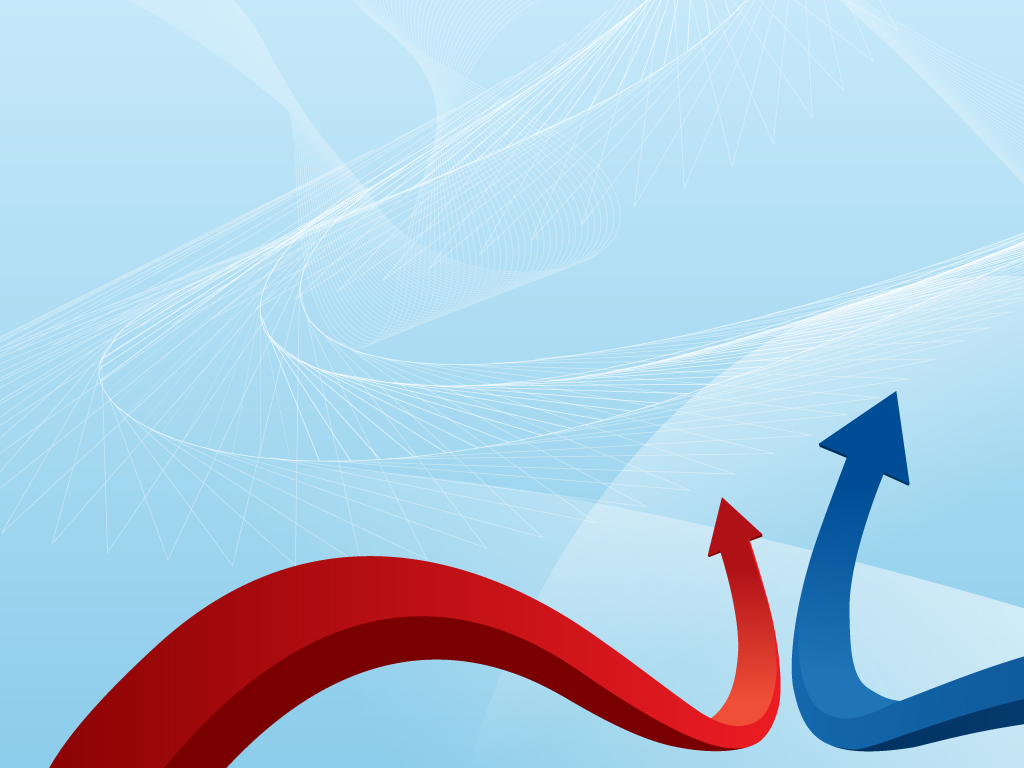 Благодарю за внимание!
Отдел муниципальных закупок администрации МО Динской район тел.: 6-56-70
e-mail: dinsk_zakupki@mail.ru
15